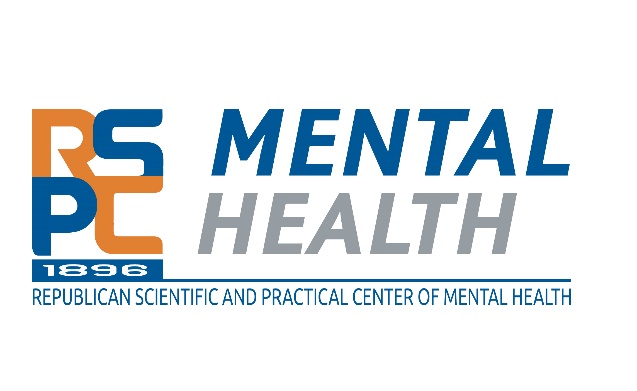 Психикалық денсаулықты жақсарту стратегиясы
Негізгі принциптері
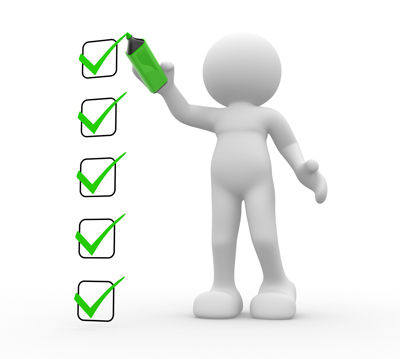 Дұрыс тәсілдерді анықтау – ғылым
Дұрыс тәсілдерді енгізу - тәжірибе
Негізгі тәсілдер
Өмір бойы көп өлшемді тәсіл
Ғылыми негізделген тәсіл
Көп салалы тәсіл
Әділ, құқықтарға негізделген және жеке тұлғаға бағытталған тәсіл
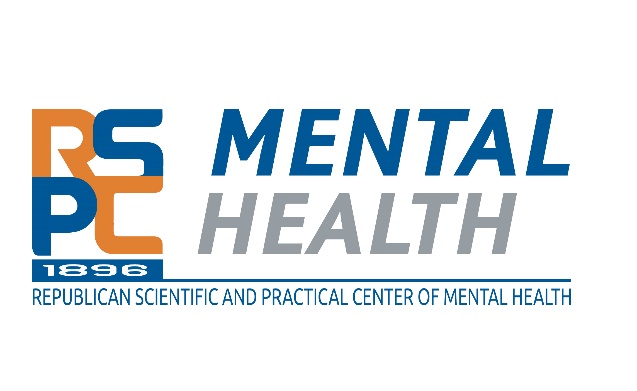 Психикалық денсаулыққа не әсер етеді
Биологиялық компоненттер:
Генетикалық және биологиялық сипаттамалары
Жеке сипаттамалары
Физикалық аурулардың немесе даму ерекшеліктерінің болуы
Психологиялық компоненттер:
"Стресс" және "күйзеліс«
Психологиялық тұрақтылық
Әлеуметтік компоненттер:
Микросоциум
Макросоциум
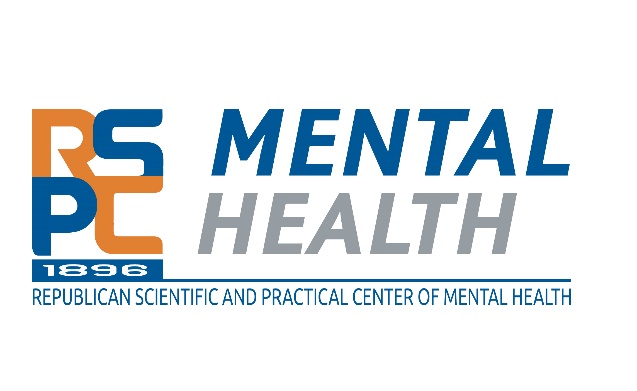 Негізгі қорғаныс факторлары және қауіп факторлары
Негізгі қорғаныс механизмдері
Өмірлік дағдыларды үйрету
Ойын-сауық іс-шаралар 
Құрдастар тобын қолдау
АЗАМАТТЫҚ БЕЛСЕНДІЛІК
Тәуекелдің негізгі факторлары:
Отбасындағы, қоршаған ортадағы және мектептегі проблемалар
Мінез-құлық мәселелеріТ
әуекелді мінез-құлық
ПАВ қабылдау
Источник: Lancet Commission on global mental health and sustainable development, 2018
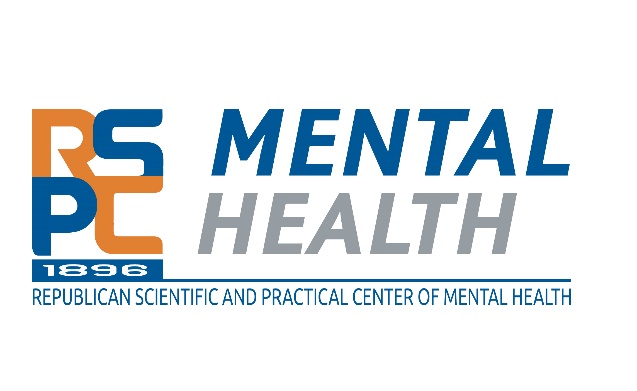 Психикалық денсаулықты сақтау парадигмасы
Психикалық денсаулықты насихаттау:
Жасөспірімдерге өркендеуге көмектесу (NAT)
Өмірлік дағдылар бойынша тренингтер және т. б.
Мақсатты алдын-алу:
Суицидтің алдын алу бағдарламалары
ПБЗ тұтынудың алдын алу бағдарламалары;
Қорқытудың алдын алу бағдарламалары және т.б.
Бұзылуларды анықтау және басқару:
MhGAP бағдарламасы 
MCHAT-R енгізу және т. б.
Оңалту және көмек
Әр түрлі қауымдастықтар деңгейінде оңалту
Инклюзивті білім беру және т. б.
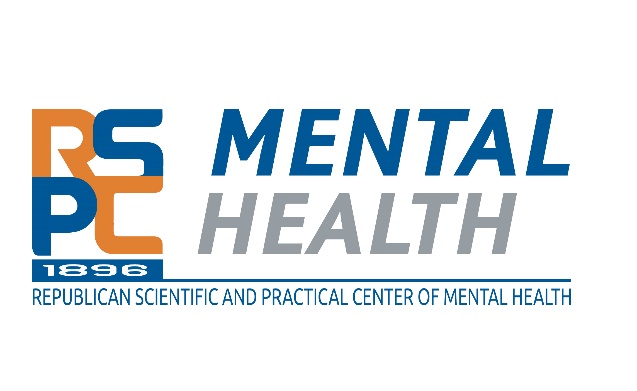 "Халық денсаулығы және денсаулық сақтау жүйесі туралы" ҚР Кодексі ұғымдық аппарат
"Халық денсаулығы және денсаулық сақтау жүйесі туралы" 
ҚР Кодексі 78-бап. Балалардың құқықтары
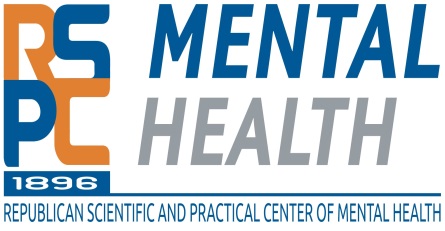 "Халық денсаулығы және денсаулық сақтау жүйесі туралы" 
ҚР Кодексі 91-бап. Мектепке дейінгі және мектеп медицинасы
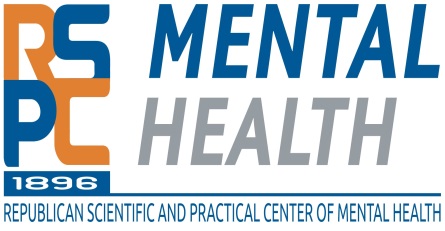 "Халық денсаулығы және денсаулық сақтау жүйесі туралы" 
ҚР Кодексі 92-бап. Жасында ұрпақты болу және психикалық денсаулықты қорғау саласында қызметтер көрсету 10 жастан 18 жасқа дейін
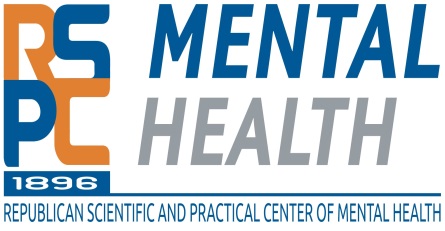 167 бап. Психикасының, мінез-құлқының бұзылулары (аурулары)бар адамдарға медициналық көмек көрсету